LOGO
50
QR
40
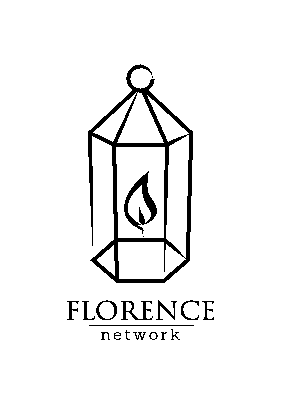 30
TITLE
67%
20
10
First Name, Surname, Education Degree Program
0
Item 1
Item 2
Item 3
Item 4
Item 5
BACKGROUND

Lorem ipsum dolor sit amet, consectetur adipiscing elit. Proin malesuada diam sed ligula tempor, sed rhoncus diam bibendum. Suspendisse hendrerit rutrum felis, ut gravida justo suscipit ut. Sed in odio nec turpis sodales viverra in eu odio. Suspendisse lobortis purus tellus, a condimentum ipsum lacinia eu.
RESAULTS

Lorem ipsum dolor sit amet, consectetur adipiscing elit. Proin malesuada diam sed ligula tempor, sed rhoncus diam bibendum. Suspendisse hendrerit rutrum felis, ut gravida justo suscipit ut. Sed in odio nec turpis sodales viverra in eu odio. Suspendisse lobortis purus tellus, a condimentum ipsum lacinia eu. Suspendisse hendrerit rutrum felis, ut gravida justo suscipit ut. Sed in odio nec turpis sodales viverra in eu odio..

Lorem ipsum dolor sit amet, consectetur
Lorem ipsum dolor sit amet, consectetur
Lorem ipsum dolor sit amet, consectetur
RESEARCH AND DEVELOPMENT METHODS

Lorem ipsum dolor sit amet, consectetur adipiscing elit. Proin malesuada diam sed ligula tempor, sed rhoncus diam bibendum. Suspendisse hendrerit rutrum felis, ut gravida justo suscipit ut. Sed in odio nec turpis sodales viverra in eu odio. Suspendisse lobortis purus tellu.
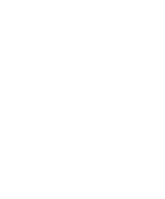 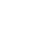 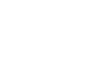 CONCLUSIONS

Lorem ipsum dolor sit amet, consectetur adipiscing elit. Proin malesuada diam sed ligula tempor, sed rhoncus diam bibendum. Suspendisse hendrerit rutrum felis, ut gravida justo suscipit ut. Sed in odio nec turpis sodales viverra in eu odio. Suspendisse lobortis purus tellus, a c
REFERENCES
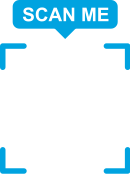 Lorem ipsum dolor sit amet, consectetur
Lorem ipsum dolor sit amet, consectetur
Lorem ipsum dolor sit amet, consectetur